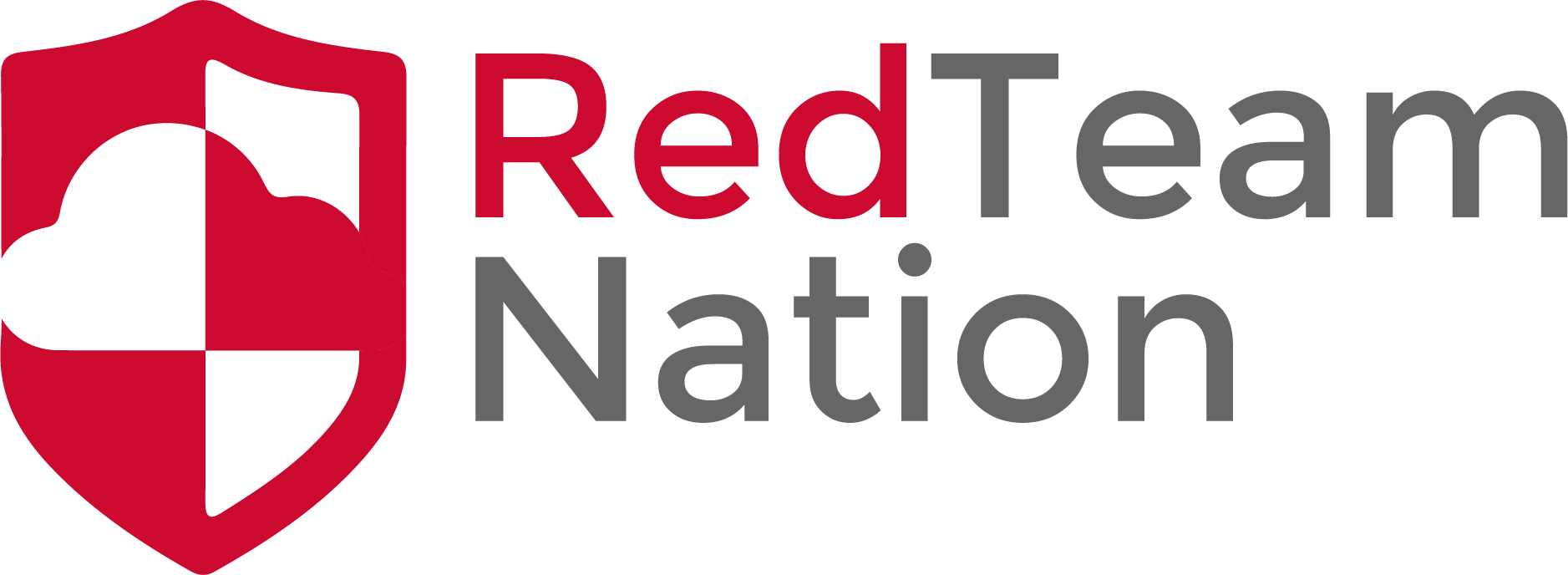 ASM
CEO/Lead Instructor: Brandon Dennis, OSCP
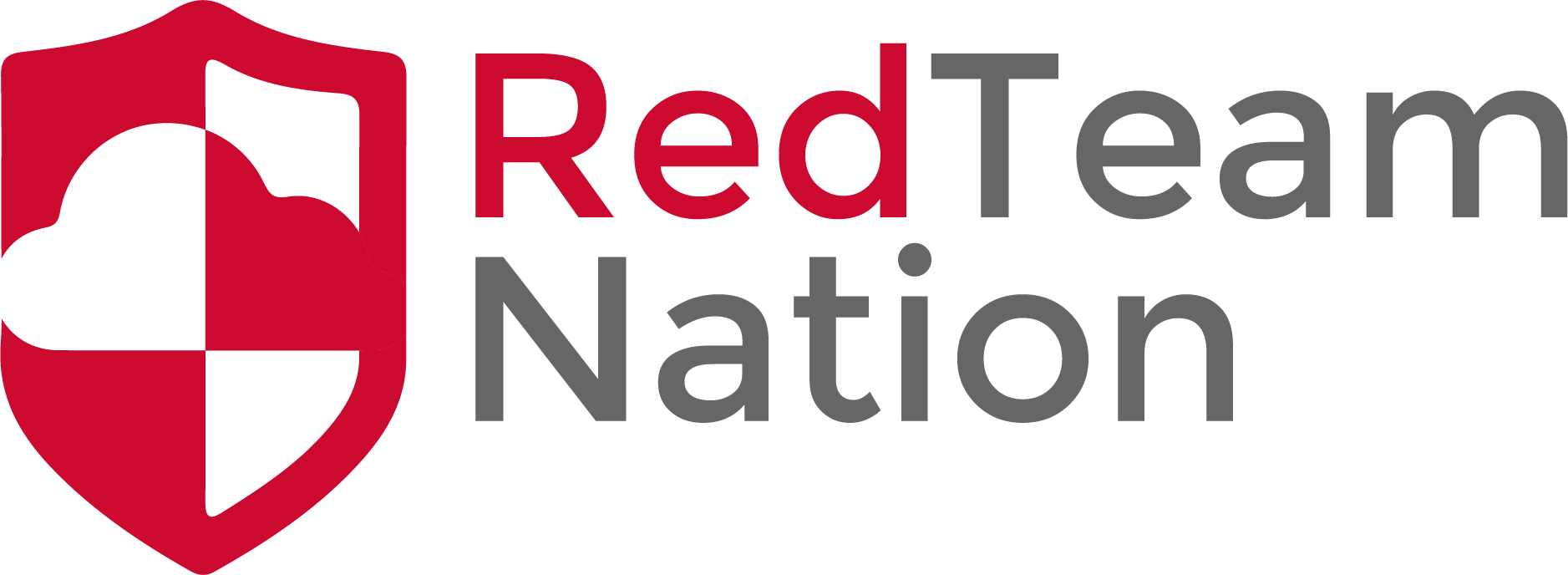 What is Assembly?
Low level programming language
Commonly used for interfacing with hardware directly
Can Translate into code that can be placed directly into memory
Used in exploits and shellcode
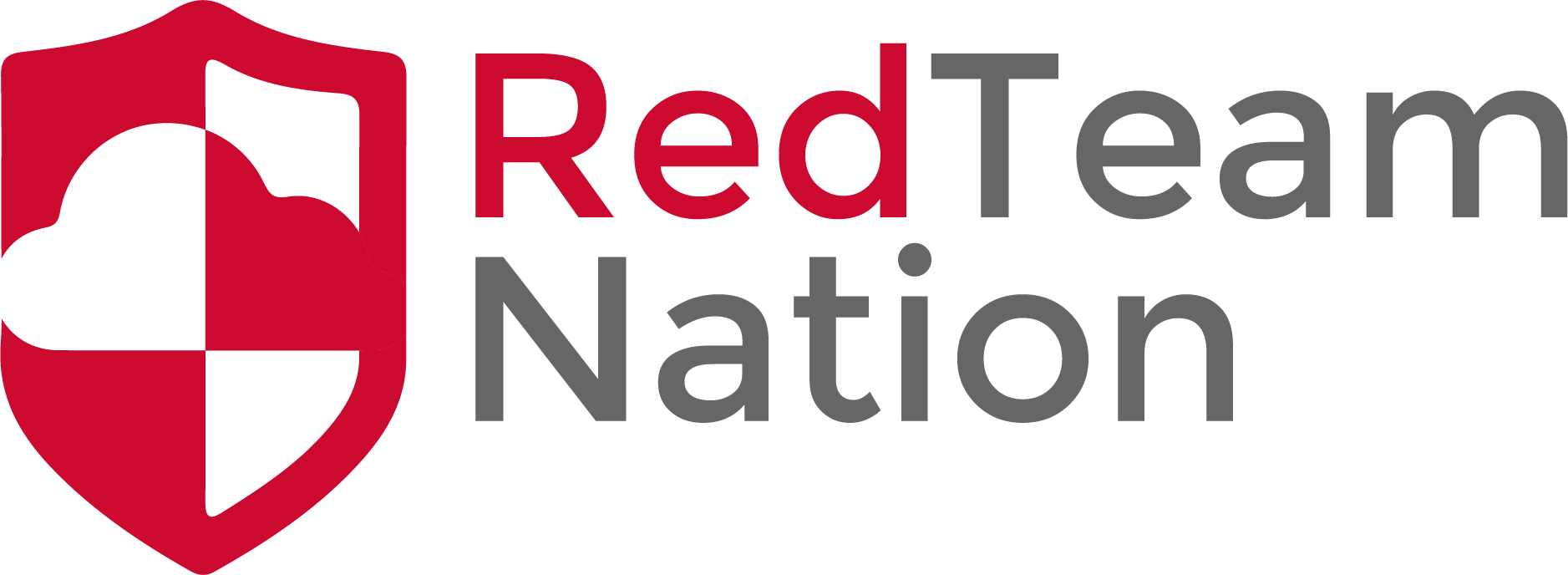 Why Learn ASM?
Payloads in exploits
What an exploit is doing in memory
Provides and understanding on how a machine works at a low level
Sniff out malicious shellcode